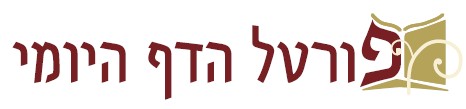 ברוכים הבאים ל
שיעור דף יומי אונליין

יום שלישי י"ב באדר ב תשע"ו

השיעור יתחיל בשעה 21:00

מסכת קידושין יא ע"א (שורה 9) - יב ע"א (שורה 10)

מגיד השיעור: הראל שפירא

השיעור היום מוקדש לרפואת אלעד צפריר בן דנה
דף יא עמוד א
משנה דף ב עמוד א:
האשה נקנית בשלש דרכים... בכסף בשטר ובביאה. 
בכסף - בית שמאי אומרים: בדינר ובשוה דינר,
ובית הלל אומרים: בפרוטה ובשוה פרוטה.
בכסף ב''ש אומרים בדינר וכו': 

מאי טעמייהו דב''ש? 

אמר רבי זירא: 
שכן אשה מקפדת על עצמה, ואין מתקדשת בפחות מדינר. 

אמר ליה אביי: 
אלא מעתה, כגון בנתיה דר' ינאי דקפדן אנפשייהו ולא מקדשי בפחות מתרקבא דדינרי - הכי נמי דאי פשטה ידה וקבלה חד זוזא מאחר הכי נמי דלא הוו קדושין? 

א''ל: 
פשטה ידה וקבלה לא קאמינא,
כי קאמינא דקדשה בליליא, אי נמי דשויה שליח.
①
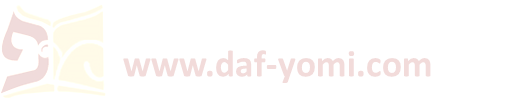 [Speaker Notes: תרקבא. שלשה קבין: דדינרי. זהובים: 

דשוייה שליח. לקבל קדושיה ולא נמלך בה בכמה ובנתיה דרבי ינאי נמי אי שוו שליח לא הוו קדושין אלא בתרקבא דדינרי:]
דף יא עמוד א
משנה דף ב עמוד א:
האשה נקנית בשלש דרכים... בכסף בשטר ובביאה. 
בכסף - בית שמאי אומרים: בדינר ובשוה דינר...

גמרא דף יא עמוד א:
מאי טעמייהו דב''ש?
רב יוסף אמר: 
טעמייהו דבית שמאי כדרב יהודה אמר רב אסי, 
דאמר רב יהודה אמר רב אסי: 
כל כסף האמור בתורה - כסף צורי, 
ושל דבריהם - כסף מדינה.



רש"י:
כל כסף האמור בתורה כסף צורי. אם פירש שקלים הוי שקל צורי ואם סתם הוי מטבע הפחותה שבצורי: ושל דבריהם כסף מדינה. לקמן מפרש לה כסף מדינה שמינית שבכסף צורי אם סלע הוא שמינית שבסלע צורי ואם דינר הוא שמינית שבדינר צורי הלכך פרוטה לא מצית למימר לפי שהיא של נחושת ובצורי מטבע של נחושת ליכא ובקדושין כסף כתיב דהא קיחה קיחה גמירי וכיון דאפיקתי' מפרוטה אלמא מידי דחשיבות בעי אוקמוה אדינר כדלקמן:
②
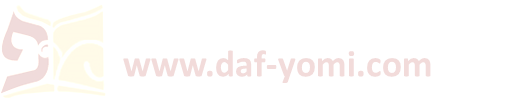 דף יא עמוד א
גופא 
אמר רב יהודה אמר רב אסי: 
כל כסף האמור בתורה - כסף צורי, ושל דבריהם - כסף מדינה.

וכללא הוא?

והרי טענה דכתיב "כי יתן איש אל רעהו כסף או כלים לשמור",
ותנן: שבועת הדיינין - הטענה שתי כסף, וההודאה שוה פרוטה!

התם דומיא דכלים, 
מה כלים שנים אף כסף שנים, ומה כסף דבר חשוב אף כלים דבר חשוב.

והרי מעשר דכתיב "וצרת הכסף בידך",
ותנן: הפורט סלע ממעות מעשר שני!

"כסף" "הכסף" ריבה. 

והרי הקדש דכתיב "ונתן הכסף וקם לו",
ואמר שמואל: הקדש שוה מנה שחיללו על שוה פרוטה - מחולל!

התם נמי "כסף" "כסף" יליף ממעשר.
❶






❷





❸
משנה מעשר שני ב/ח-ט:
הפורט סלע ממעות מעשר שני:
בית שמאי אומרים כל הסלע מעות,
ובית הלל אומרים שקל כסף ושקל מעות...  


הפורט סלע של מעשר שני בירושלים:
בית שמאי אומרים בכל הסלע מעות,
ובית הלל אומרים שקל כסף ושקל מעות.
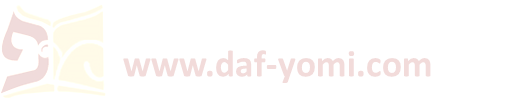 [Speaker Notes: ה''ג. גופא אמר רב יהודה כו': וכללא הוא. שכסף שכתוב בתורה דוקא כסף כתיב או שוייו ונ''מ דהוי כסף צורי ולא פרוטות: 

והרי טענה. שאדם טוען את חבירו ומשביעין אותו אם הודה במקצת דכתיב כי יתן איש וגו' ועליו כתיב אשר יאמר כי הוא זה דילפינן מינה (ב''ק דף קז.) שהמודה מקצת ישבע דונקרב בעל הבית התם כתיב ודרשי' ליה לשבועה: 
ותנן במסכת שבועות
ותנן שבועת הדיינין. אינה בפחות מטענת שתי מעות כסף ופליגי בה רב ושמואל רב אמר כפירה שתי כסף ושמואל אמר טענה עצמה שתי כסף ואפילו לא כפר בה אלא פרוטה או הודה בפרוטה חייב 
מ''מ מדקתני שתי כסף ש''מ קרא לאו דוקא כסף קאמר אלא אממונא בעלמא קפיד וכיון שלא פירש כמה לא מסרו הכתוב אלא לחכמים ולא קים להו לרבנן לאשבועיה בבציר מהכי דאי קרא דוקא כסף כתיב נהי דמעה היא מטבע הפחותה שבצורי מיהו שתים מנא להו: 

הכי גרסי' ומה כסף דבר חשוב אף כלים דבר חשוב. שיהו שוים שתי כסף ולאפוקי ממ''ד התם טענו שני מחטין חייב בהודאת אחת מהן לכך יצאו כלים למה שהן כלומ' שיתחייב בכלים בכל שהו. 

ורבותינו מפרשים שהדינר הוא מטבע הפחותה שבצורי ופירכא מדקתני שתי כסף שהן מעות ותירוצא מה כלים דבר חשוב אף כסף דבר חשוב ומעה דבר חשוב הוא ולדידי קשיא ביה טובא חדא דא''כ דכל כסף האמור בתורה דינר הוא היכי אתיא הך היקישא ומפקא ליה הא כי אתא היקישא לאשמועינן מה כלים שנים אף כסף שנים הוא דאתא ועוד מה כלים דבר חשוב וכי מחט דבר חשוב הוא והא אמרינן התם לכך יצאו כלים למשהו אלמא לא חשיבי מחטים ועוד בהדיא אמרינן התם איפכא מה כסף דבר חשוב אף כלים דבר חשוב וכסף כי אתא להך דרשא אתא: 

הפורט סלע ממעות מעשר שני. מסקנא ב''ש אומר בכל הסלע מעות כו' ומיהו שמעינן מינה שחילל תחילה המעשר בפרוטות של נחושת ועתה בא לפרוט בהן סלע: 
זו משנה במעשר שני פרק ב משנה ח, ובמשנה הבאה נאמר "הפורט סלע של מעשר שני בירושלים--בית שמאי אומרים, בכל הסלע מעות; ובית הלל אומרים, שקל כסף ושקל מעות" ומשם משמע שמדובר על פרוטות נחושת כי הטעם של בית הלל זה שמא יתעפש ורק בהם שייך עיפוש

ונתן הכסף וקם לו. דכתיב ויסף חמשית כסף ערכך עליו וקם לו: 
שחללו על הפרוטה מחולל. דאין אונאה להקדש דכתיב (ויקרא כה) איש את אחיו ואשמועינן שמואל דכי היכי דאימעיט מאונאה אימעיט נמי מביטול מקח: 
כסף כסף. גמר פדיון הקדש מפדיון מעשר אבל שאר כסף שבתורה לא יליף מיניה דלא דמו ועוד דהכא כספים יתירא כתיבא:]
דף יא עמוד ב
דף יא עמוד א:
גופא 
אמר רב יהודה אמר רב אסי: כל כסף האמור בתורה - כסף צורי, ושל דבריהם - כסף מדינה.

וכללא הוא?
והרי קידושי אשה דכתיב "כי יקח איש אשה ובעלה" וגמר "קיחה" "קיחה" משדה עפרון,
ותנן: בית הלל אומרים בפרוטה ובשוה פרוטה,
נימא רב אסי דאמר כבית שמאי?!

אלא אי איתמר הכי איתמר: 
אמר רב יהודה אמר רב אסי: 
כל כסף קצוב האמור בתורה - כסף צורי, ושל דבריהם - כסף מדינה. 

מאי קמ''ל? תנינא: 
חמש סלעים של בן, שלשים של עבד, חמשים של אונס ושל מפתה, מאה של מוציא שם רע -
כולם בשקל הקודש במנה צורי!

"ושל דבריהם - כסף מדינה" איצטריכא ליה דלא תנן, דתניא (צ"ל: דתנן):
התוקע לחבירו נותן לו סלע,
ולא תימא מאי "סלע" - ארבע זוזי,
אלא מאי "סלע" - פלגא דזוזא, דעבידי אינשי דקרו לפלגא דזוזא "איסתירא".
❹
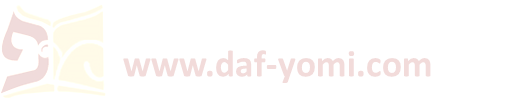 [Speaker Notes: כסף קצוב הוי כסף צורי. וכסף קדושין אינו קצוב ולא איירי ביה רב אסי כלל: 
קצוב. שנאמר בו כמה כגון חמשים של קנס ושלשים של עבד ומאה של מוציא שם רע שנאמר בהן שקלים ונאמר חשבונו: 
בשקל הקודש במנה צורי. שקל הקדש שיש בכ''ה שקלים מנה צורי: 

ושל דבריהם איצטריכא ליה דלא תנן. כמה הוי ואשמועינן דהוא כסף מדינה: 
כדתנן התוקע כו'. כלומר היכא מצינו כסף דבריהם כדתנן כו': 
התוקע לחבירו. באזנו לשון רבינו הלוי ורבינו הזקן למדנו שהכהו אצל האוזן: 
נותן לו סלע. כך שיערו דמי בושתו לאדם בינוני ואשמועינן רב אסי דלא תימא האי סלע ד' זוזי סלע צורי אלא פלגא דזוזא שמיני שבסלע צורי: 
איסתירא. סלע פלגא דזוזא והוא סלע מדינה:]
דף יא עמוד ב -
דף יב עמוד א
משנה דף ב עמוד א:
האשה נקנית בשלש דרכים... בכסף בשטר ובביאה. בכסף - בית שמאי אומרים: בדינר ובשוה דינר...

גמרא דף יא עמוד א:
מאי טעמייהו דב''ש?
רבי שמעון בן לקיש אומר: 
טעמייהו דבית שמאי כדחזקיה, 
דאמר חזקיה: 
אמר קרא "והפדה" מלמד שמגרעת מפדיונה ויוצאה -
אי אמרת בשלמא דיהב לה דינר - היינו דמגרעה ואזלה עד פרוטה,
אלא אי אמרת דיהב לה פרוטה - מפרוטה מי מגרעה?

       ודלמא ה''ק רחמנא: 
       היכא דיהב לה דינר - תיגרע עד פרוטה, היכא דיהב לה פרוטה - לא תיגרע כלל!

       לא ס''ד, דומיא דייעוד, 
       מה ייעוד אע''ג דאי בעי מייעד ואי בעי לא מייעד - כל היכא דלא מצי מייעד לא הוו זבינא זביני, 
       ה''נ כל היכא דלא מצי מיגרעא לא הוו זבינא זביני.

וקידושי אשה לב''ש נפקא להו מאמה העבריה, 
מה אמה העבריה בפרוטה לא מקניא - אף אשה בפרוטה לא מיקדשא.

ואימא פלגא דדינר? ואימא שתי פרוטות?

כיון דאפיקתיה מפרוטה, אוקמה אדינר.
③
עמוד א
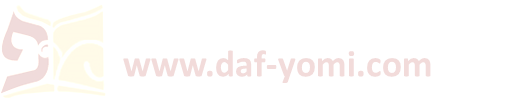 [Speaker Notes: שמות כא/ז-ח: וכי ימכר איש את בתו לאמה לא תצא כצאת העבדים. אם רעה בעיני אדניה אשר לא [לו] יעדה והפדה לעם נכרי לא ימשל למכרה בבגדו בה.

כדחזקיה. לקמן בפירקין (דף יד:) דקתני גבי עבד עברי קונה את עצמו בגירעון כסף שמחשב עם אדוניו כשבא לפדות את עצמו בכך וכך לקחתני ולא היה לך לשעבדני אלא שש שנים נמצאת קונה עבודתי לשנה בכך וכך חשוב כמה שנים עבדתיך וצא מכסף מקנתי דמי עבודת שנים הללו וטול השאר ואמרינן מנא ה''מ ואמר חזקיה והפדה ולא כתיב ונפדית משמע שאף אדוניה מסייע בפדיונה וזהו שמגרעת פדיונה ויוצאת אלמא אין אמה העבריה נקנית בפחות מדינר: 

אי אמרת בשלמא וכו' מפרוטה מאי מגרעה. שתתן לו שוב כלום ולקמיה מסיק מילתיה ואמר וקידושי אשה לב''ש מאמה העבריה נפקא ליה וכו' אלא דפרכי' גמרא ולא שבקי' לאסוקי למילתי': 

לא ס''ד. שתהא נקנית בדבר שאין בו גירוע מאחר שנכתב גירוע כאן: 
דומיא דייעוד. כי היכי דאמר לענין ייעוד שנכתב עמו אשר לא יעדה ולמדנו שרשאי האדון ליעדה לו בתוך שני אמהות ותהיה מקודשת לו אם יאמר לה הרי את מיועדת לי במה שיש לי עליך ואין צריך כסף אחר ואמר לקמן (דף יח:) אין אביה רשאי למוכרה לקרובים שהיא אסורה להם משום ערוה לפי שאין אני מקיים בה אשר לא יעדה וגירוע נמי כייעוד מה ייעוד אע''ג כו': 

וקידושי אשה כו'. מסקנא דמילתא דר''ל היא דקא מסיק ואומר טעמא דב''ש כדחזקיה: 
אף אשה בפרוטה לא מיקדשה. דגמרינן מקידושי ייעוד: 

פלגא דדינר. ואיכא גירוע עד פרוטה: 
כיון דאפיקתיה מפרוטה. אלמא חשיבותא בעי' אוקמה אדינר דחשיב:]
דף יב עמוד א
משנה דף ב עמוד א:
האשה נקנית בשלש דרכים... בכסף בשטר ובביאה. בכסף - בית שמאי אומרים: בדינר ובשוה דינר...

גמרא דף יא עמוד א:
מאי טעמייהו דב''ש?
רבא אמר:
היינו טעמא דב''ש,
שלא יהו בנות ישראל כהפקר.
④
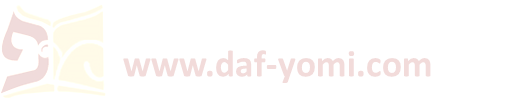 [Speaker Notes: כהפקר. לקנות בדבר מועט ומדרבנן הוא דקאמרי לה ב''ש דאפקעיה רבנן לקידושין הפחותין מדינר:]
בכסף ב''ש אומרים בדינר וכו': 

מאי טעמייהו דב''ש? 

אמר רבי זירא: שכן אשה מקפדת על עצמה, ואין מתקדשת בפחות מדינר. 

אמר ליה אביי: אלא מעתה, כגון בנתיה דר' ינאי דקפדן אנפשייהו ולא מקדשי בפחות מתרקבא דדינרי - הכי נמי דאי פשטה ידה וקבלה חד זוזא מאחר הכי נמי דלא הוו קדושין? א''ל: פשטה ידה וקבלה לא קאמינא, כי קאמינא דקדשה בליליא, אי נמי דשויה שליח. 

רב יוסף אמר: טעמייהו דבית שמאי כדרב יהודה אמר רב אסי, דאמר רב יהודה אמר רב אסי: כל כסף האמור בתורה - כסף צורי, ושל דבריהם - כסף מדינה.

גופא אמר רב יהודה אמר רב אסי: כל כסף האמור בתורה - כסף צורי, ושל דבריהם - כסף מדינה. וכללא הוא?
והרי טענה דכתיב "כי יתן איש אל רעהו כסף או כלים לשמור", ותנן: שבועת הדיינין - הטענה שתי כסף, וההודאה שוה פרוטה! התם דומיא דכלים, מה כלים שנים אף כסף שנים, ומה כסף דבר חשוב אף כלים דבר חשוב.
והרי מעשר דכתיב "וצרת הכסף בידך", ותנן: הפורט סלע ממעות מעשר שני! "כסף" "הכסף" ריבה. 
והרי הקדש דכתיב "ונתן הכסף וקם לו", ואמר שמואל: הקדש שוה מנה שחיללו על שוה פרוטה - מחולל! התם נמי "כסף" "כסף" יליף ממעשר.
והרי קידושי אשה דכתיב "כי יקח איש אשה ובעלה" וגמר "קיחה" "קיחה" משדה עפרון, ותנן: בית הלל אומרים בפרוטה ובשוה פרוטה, נימא רב אסי דאמר כבית שמאי?!

אלא אי איתמר הכי איתמר: אמר רב יהודה אמר רב אסי: כל כסף קצוב האמור בתורה - כסף צורי, ושל דבריהם - כסף מדינה. 
מאי קמ''ל? תנינא: חמש סלעים של בן, שלשים של עבד, חמשים של אונס ושל מפתה, מאה של מוציא שם רע - כולם בשקל הקודש במנה צורי! "ושל דבריהם - כסף מדינה" איצטריכא ליה דלא תנן, דתניא (צ"ל: דתנן): התוקע לחבירו נותן לו סלע, ולא תימא מאי "סלע" - ארבע זוזי, אלא מאי "סלע" - פלגא דזוזא, דעבידי אינשי דקרו לפלגא דזוזא "איסתירא".

רבי שמעון בן לקיש אומר: טעמייהו דבית שמאי כדחזקיה, דאמר חזקיה: אמר קרא "והפדה" מלמד שמגרעת מפדיונה ויוצאה -
אי אמרת בשלמא דיהב לה דינר - היינו דמגרעה ואזלה עד פרוטה, אלא אי אמרת דיהב לה פרוטה - מפרוטה מי מגרעה? ודלמא ה''ק רחמנא: היכא דיהב לה דינר - תיגרע עד פרוטה, היכא דיהב לה פרוטה - לא תיגרע כלל! לא ס''ד, דומיא דייעוד, מה ייעוד אע''ג דאי בעי מייעד ואי בעי לא מייעד - כל היכא דלא מצי מייעד לא הוו זבינא זביני, ה''נ כל היכא דלא מצי מיגרעא לא הוו זבינא זביני. וקידושי אשה לב''ש נפקא להו מאמה העבריה, מה אמה העבריה בפרוטה לא מקניא - אף אשה בפרוטה לא מיקדשא. ואימא פלגא דדינר? ואימא שתי פרוטות? כיון דאפיקתיה מפרוטה, אוקמה אדינר.

רבא אמר: היינו טעמא דב''ש, שלא יהו בנות ישראל כהפקר.
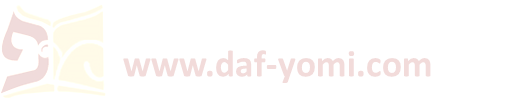 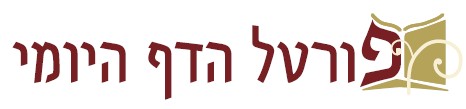 שיעור דף יומי אונליין

מתקיים בשעה 21:00-21:45 בימים א-ה














לסיוע טכני ולהקדשת שיעורים:daf-yomi@daf-yomi.com
√
√
√
להתראות מחר בשיעור הבא

לידיעתכם:
שיעורי האונליין מוקלטים וזמינים לצפיה חוזרת [החל מעוד שעה] בפורטל הדף היומי (בספריית שיעורי שמע/וידאו) ובאפליקציה.









השיעור היום הוקדש לרפואת אלעד צפריר בן דנה

לסיוע טכני ולהקדשת שיעורים:daf-yomi@daf-yomi.com
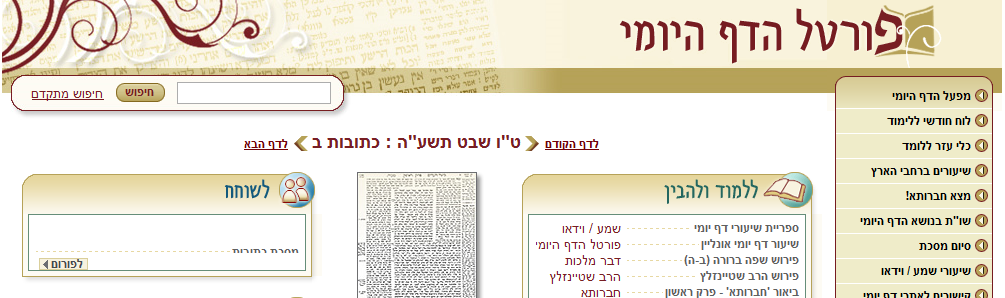